08.1.1-CPVA-V-427 priemonė
 „INSTITUCINĖS GLOBOS PERTVARKA: INVESTICIJOS Į INFRASTRUKTŪRĄ“ 

Projektų finansavimo sąlygų aprašo Nr. 2
„SOCIALINIŲ PASLAUGŲ INFRASTRUKTŪROS TINKLO KŪRIMAS IR PLĖTRA ASMENIMS, TURINTIEMS PROTO IR (ARBA) PSICHIKOS NEGALIĄ “ 
reikalavimai
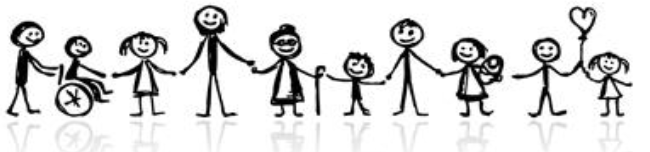 Teisės aktai (1)
LR socialinės apsaugos ir darbo ministro 2020 m. kovo 16 d. įsakymu Nr. A1-226 patvirtintas priemonės Nr. 08.1.1-CPVA-V-427 „Institucinės globos pertvarka: investicijos į infrastruktūrą“ projektų finansavimo sąlygų aprašas Nr. 2 „Socialinių paslaugų infrastruktūros tinklo kūrimas ir plėtra asmenims, turintiems proto ir (arba) psichikos negalią“ (toliau – Aprašas)
https://www.e-tar.lt/portal/lt/legalAct/3c05a530677c11eabee4a336e7e6fdab
LR socialinių paslaugų įstatymas
https://e-seimas.lrs.lt/portal/legalAct/lt/TAD/TAIS.270342/asr
Socialinių paslaugų katalogas, patvirtintas LR socialinės apsaugos ir darbo ministro 2006 m. balandžio 5 d. įsakymu Nr. A1-93
https://e-seimas.lrs.lt/portal/legalAct/lt/TAD/TAIS.274453/asr
Socialinės globos normų aprašas, patvirtintas LR socialinės apsaugos ir darbo ministro 2007 m. vasario 20 d. įsakymu Nr. A1-46
https://e-seimas.lrs.lt/portal/legalAct/lt/TAD/TAIS.292682/asr
Lietuvos higienos norma HN 124:2014 „Vaikų socialinės globos įstaigos: bendrieji sveikatos saugos reikalavimai“, patvirtinta LR sveikatos apsaugos ministro 2009 m. rugsėjo 1 d. įsakymu Nr. V-714
https://e-seimas.lrs.lt/portal/legalAct/lt/TAD/TAIS.351938/asr
Lietuvos higienos norma HN 125:2011 „Suaugusiųjų asmenų stacionarios socialinės globos įstaigos: bendrieji sveikatos saugos reikalavimai“, patvirtinta LR sveikatos apsaugos ministro 2011 m. vasario 10 d. įsakymu Nr. V-133
https://e-seimas.lrs.lt/portal/legalAct/lt/TAD/TAIS.392765/asr
Teisės aktai (2)
Perėjimo nuo institucinės globos prie šeimoje ir bendruomenėje teikiamų paslaugų neįgaliesiems ir likusiems be tėvų globos vaikams 2014−2020 metų veiksmų planas, patvirtintas LR socialinės apsaugos ir darbo ministro 2014 m. vasario 14 d. įsakymu Nr. A1-83  (toliau – Pertvarkos veiksmų planas) 
https://e-seimas.lrs.lt/portal/legalAct/lt/TAD/e4169490984411e3aad2c022318814db/asr
Projektų administravimo ir finansavimo taisyklės (toliau – Projektų taisyklės arba PAFT), patvirtintos 2014 m. spalio 8 d. LR finansų ministro įsakymu Nr. 1K-316 (žr. galiojančią suvestinę redakciją)
 https://www.e-tar.lt/portal/lt/legalAct/f44986504ed411e49cf986e1802f1de9/asr
2014–2020 metų Europos Sąjungos fondų investicijų veiksmų programos stebėsenos rodiklių skaičiavimo aprašas (toliau – Rodiklių aprašas), patvirtintas LR finansų ministro 2014 m. gruodžio 30 d. įsakymu Nr. 1K-499 (žr. galiojančią suvestinę redakciją) https://www.e-tar.lt/portal/lt/legalAct/d3719a50901811e4bb408baba2bdddf3/asr
2014–2020 metų Europos Sąjungos fondų investicijų veiksmų programos prioritetų įgyvendinimo priemonių įgyvendinimo planas ir Nacionalinių stebėsenos rodiklių skaičiavimo aprašas, patvirtinti LR socialinės apsaugos ir darbo ministro 2015 m. vasario 24 d. įsakymu Nr. A1-90 (su vėlesniais pakeitimais)  
https://e-seimas.lrs.lt/portal/legalAct/lt/TAD/cd81aa10bd3911e49dbcef88c569812c/asr
Rekomendacijos dėl projektų išlaidų atitikties Europos Sąjungos struktūrinių fondų reikalavimams (toliau – Rekomendacijos)
https://www.esinvesticijos.lt/docview/?media=1397&h=b1bc1&t=2014-2020 m. Išlaidų rekomendacijos_2015.01.21_eurai
Pagal Aprašą remiama veikla – socialinių paslaugų infrastruktūros, asmenims, turintiems proto ir (arba) psichikos negalią, plėtra, t. y. numatyta modernizuoti ir (arba) kurti naujas šio tipo socialinių paslaugų įstaigas (Aprašo 10 p.):
Specializuoti slaugos ir globos namai;
Grupinio gyvenimo namai (GGN);
Savarankiško gyvenimo namai (SGN);
Apsaugotas būstas (AB);
Dienos centras;
Dienos užimtumo centras/socialinės dirbtuvės;
Socialinės dirbtuvės.
Tinkama projekto tikslinė grupė – proto ir (arba) psichikos negalią turintys vaikai ir (ar) darbingo amžiaus asmenys (Aprašo 23 p.)
Reikalavimai pareiškėjams ir partneriams 
(Aprašo 12-16 p.)
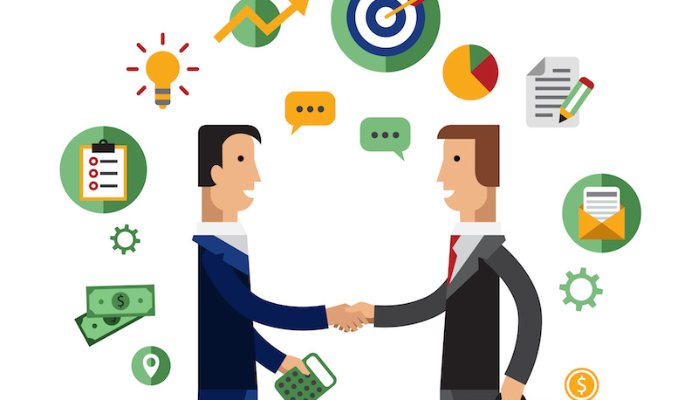 Galimi pareiškėjai (nurodyti Pertvarkos veiksmų plano 5 priede):
Kauno, Marijampolės, Šiaulių, Tauragės, Telšių, Vilniaus regionų savivaldybių administracijos;
Biudžetinės įstaigos (pertvarkomos socialinės globos įstaigos).
Galimi parteriai:
Kauno, Marijampolės, Šiaulių, Tauragės, Telšių, Vilniaus regionų savivaldybių administracijos;
Biudžetinės įstaigos
Viešosios įstaigos
Asociacijos
Religinės bendruomenės ar bendrijos; labdaros ir paramos fondai
Reikalavimai pareiškėjams ir partneriams:
Rekomenduojama vienam pareiškėjui teikti tik vieną projekto paraišką.
Partnerių atranką iki projektinio pasiūlymo pateikimo atliko savivaldybių administracijos. 
CPVA su partnerių atranka susijusių dokumentų nevertina, jų teikti nereikia.
Partnerių atrankos reikalavimai netaikomi, jeigu partneris yra savivaldybės administracija arba pertvarkoma socialinės globos įstaiga.
Pertvarkoma socialinės globos įstaiga privalo būti projekto, kurį įgyvendinant numatyta modernizuoti esamas ar kurti naujas socialinių paslaugų įstaigas, teiksiančias apgyvendinimo paslaugas tikslinei grupei iš pertvarkos socialinės globos įstaigos, pareiškėja arba partnerė.
Partnerystės sutartis!!! Aprašo 16 p. – iki paraiškos pateikimo pareiškėjas su partneriu (-iais) sudaro sutartį, kurioje nustato tarpusavio teises ir pareigas įgyvendinant projektą, taip pat numato įsipareigojimus laikytis Aprašo 36–38 punktų reikalavimus.
Už projekto parengimą, įgyvendinimą ir rezultatus atsakingas pareiškėjas (nors projektas įgyvendinamas su partneriais)!!!
Bendrieji ir specialieji projektų reikalavimai
(Aprašo 17-34 p.)
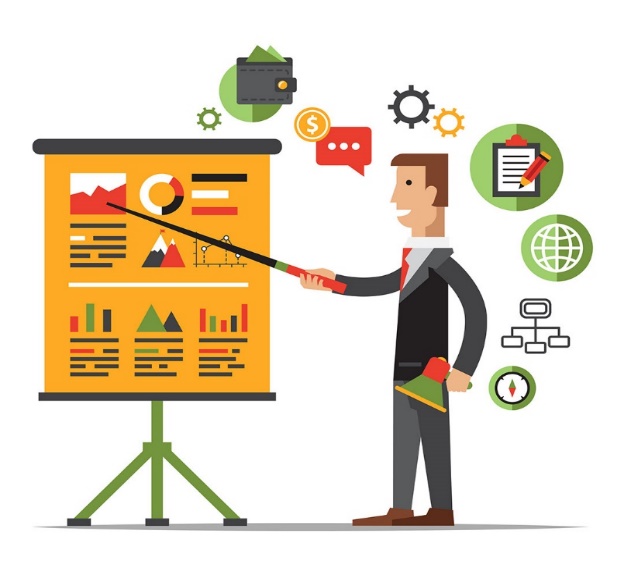 Bendrieji reikalavimai projektams
Pareiškėjai, projektai (numatomos kurti socialinių paslaugų įstaigos) ir jiems įgyvendinti numatytos lėšų sumos turi atitikti Pertvarkos veiksmų plano 5 priedą.
Projektai ir jų veiklos turi atitikti Kauno, Marijampolės, Tauragės, Telšių, Vilniaus ir Šiaulių regionams rengtus investicinius projektus (techninius, finansinius ir ekonominius sprendinius). Investiciniai projektai skelbiami www.pertvarka.lt 
Pareiškėjas gali keisti Investiciniame projekte numatytų dienos centrų, dienos užimtumo centrų ir socialinių dirbtuvių veiklos pobūdį, nekeisdamas Investiciniame projekte numatyto paslaugų gavėjų skaičiaus ir nedidindamas investicijų.
Investicinis projektas          Projektinis pasiūlymas           Paraiška
Teikiamų projektų įgyvendinimo trukmė turi būti pagrįsta ir pakankama projekto veikloms vykdyti ir rezultatams pasiekti. Visais atvejais projektų veiklos turi būti baigtos vykdyti iki 2023 m. kovo 1 d.
Specializuotų slaugos ir globos namų veiklai vykdyti gali būti numatyta ne daugiau kaip 3.495.207 Eur ERPF lėšų numatytų šiuo Aprašu finansuojamiems projektams.
Tauragės regionas
Marijampolės regionas
Kauno regionas
Telšių regionas
Šiaulių regionas
Vilniaus regionas
Rodikliai
Projektais turi būti siekiama visų šių 3 rodiklių, kurių reikšmės bus perkeltos į projektų finansavimo sutartis:
Investicijas gavusių socialinių paslaugų infrastruktūros objektų skaičius. 
Objektas – tai pastatas ar pastato dalis, butas, namas, kurie įsigyjami, statomi, rekonstruojami ar remontuojami įgyvendinant projekto veiklas. Siektina rodiklio reikšmė turi atitikti Investiciniame projekte ir Pertvarkos veiksmų plano 5 priede nurodytą reikšmę. 
Objektai, į kuriuos projekto lėšos nėra investuojamos, tačiau juose bus teikiamos užimtumo paslaugos, į rodiklį nėra įskaičiuojami.
Jeigu du skirtingi objektai kuriami viename pastate, jie bus tuo pačiu adresu, darbai vykdomi pagal tą patį techninį projektą, rodiklyje skaičiuojami kaip 1 objektas.
Pavyzdžiui, projektu statomi 4 GGN, perkamas 1 AB, 1 socialinės dirbtuvės ir 1 dienos užimtumo centras įkuriami viename pastate, o dar 1 užimtumo centras projekte dalyvauja kaip paslaugų teikėjas, bet į jo infrastruktūrą nėra investuojama, rodiklio reikšmė – 6. 
Rodiklis laikomas pasiektu, kai projekto veiklų įgyvendinimo pabaigoje pasirašomas pastato pripažinimo tinkamu naudoti aktas, deklaracija apie statybos darbų užbaigimą, galutinis atliktų darbų aktas (jei buvo atliktas paprastasis remontas) ir (arba) Nekilnojamojo turto registro centriniame duomenų banke įregistruojama pirkimo–pardavimo sutartis (jei buvo atliktas pirkimas).
Rodikliai
Pertvarkomų įstaigų gyventojai, kurie apsigyveno investicijas gavusiose socialinių paslaugų įstaigose.
Skaičiuojamas sumuojant unikalius pertvarkomų įstaigų gyventojus, kurie per vienerių metų laikotarpį po projekto įgyvendinimo pabaigos buvo apgyvendinti investicijas gavusiose socialinių paslaugų įstaigose (specializuotuose slaugos ir globos, grupinio gyvenimo ir (ar) savarankiško gyvenimo namuose bei apsaugotame būste). 
Rodiklis laikomas pasiektu, kai per vienerius metus po projekto įgyvendinimo pabaigos investicijas gavusiose socialinių paslaugų įstaigose bus apsigyvenęs numatytas pertvarkomos įstaigos gyventojų skaičius.
Investicijas gavusiose socialinių paslaugų įstaigose gyvenantys asmenys, pasinaudoję dienos centrų, dienos užimtumo centrų ir (ar) socialinių dirbtuvių paslaugomis. 
Skaičiuojamas sumuojant unikalius investicijas gavusiose socialinių paslaugų įstaigose (grupinio gyvenimo,  savarankiško gyvenimo namuose ir (ar) apsaugotame būste) gyvenančius asmenis, kurie per vienerių metų laikotarpį po projekto įgyvendinimo pabaigos pasinaudojo dienos centrų, dienos užimtumo centrų ir (ar) socialinių dirbtuvių paslaugomis. 
Rodiklis laikomas pasiektu, kai per vienerių metų laikotarpį po projekto įgyvendinimo pabaigos dienos centrų, dienos užimtumo centrų ir (ar) socialinių dirbtuvių paslaugomis bus pasinaudojęs nustatytas asmenų skaičius.
Neįgaliųjų pritaikymo reikalavimai
Visi naujos statybos objektai ir šie rekonstruojami (remontuojami) objektai – specializuoti slaugos ir globos namai, dienos centrai, dienos užimtumo centrai ir socialinės dirbtuvės, turi būti pritaikyti žmonėms, turintiems judėjimo negalią pagal STR 2.03.01:2019 „Statinių prieinamumas“ ir kt. norminiuose teisės aktuose numatytus reikalavimus.
Vykdant GGN ir SGN veiklas, įsigyjant ir (ar) rekonstruojant (remontuojant) gyvenamąjį namą, pastato pirmas aukštas turi būti pritaikytas žmonių, turinčių judėjimo negalią, reikmėms, laikantis minėtame STR nustatytų reikalavimų. Pirmame pastato aukšte turi būti bent viena gyvenamoji patalpa ir asmens higienos kambarys. 
Vykdant GGN ir SGN veiklas, įsigyjant ir (ar) remontuojant butą, pritaikymas žmonių, turinčių judėjimo negalią, reikmėms  finansuojamas, jeigu pritaikytame būste gyvens asmuo, kuriam toks pritaikymas reikalingas.
Vykdant AB veiklą, įsigyjant ir (ar) rekonstruojant (remontuojant) gyvenamąjį namą ar remontuojant butą, pritaikymas žmonių, turinčių judėjimo negalią, reikmėms finansuojamas, jeigu pritaikytame būste gyvens asmuo, kuriam toks pritaikymas reikalingas.
Atsižvelgiant į individualius projekto tikslinės grupės poreikius, pagal Aprašą finansuojami objektai gali būti pritaikyti ir kitą negalią turintiems asmenims, laikantis minėto STR reikalavimų.
Reikalavimai investicijas gavusioms įstaigoms
(Aprašo 35-38 p.)
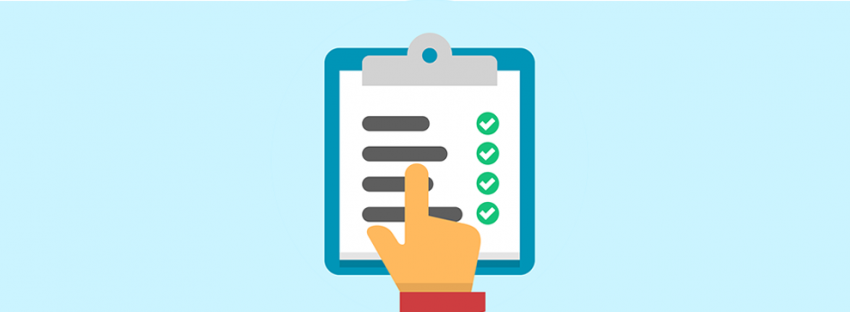 Reikalavimai
Projekto vykdytojas ir partneris (-iai) privalo užtikrinti, kad visose modernizuotose ir naujai įsteigtose socialinių paslaugų įstaigose būtų apgyvendinta ir paslaugas gautų tikslinė grupė iš pertvarkomų įstaigų, kuriai nustatytas atitinkamas socialinių paslaugų poreikis.
Tik įvykdžius socialinės globos įstaigų pertvarką tiek, kiek numatyta Investiciniuose projektuose, modernizuotose esamose ar naujai įsteigtose socialinių paslaugų įstaigose gali būti apgyventini ir paslaugas gauti savivaldybės gyventojai, laukiantys eilėje į ilgalaikės socialinės globos paslaugas teikiančias įstaigas, arba kiti regiono gyventojai, kuriems nustatytas atitinkamas socialinių paslaugų poreikis.
Projekto vykdytojas ir (ar) partneris (-iai) turi siekti, kad teikiant paslaugas modernizuotuose esamuose ir (ar) naujai įsteigtuose GGN, SGN ir AB, jų gyventojams pagal individualius veiklos planus būtų teikiamos dienos užimtumo, darbinių, socialinių įgūdžių ugdymo paslaugos.
Visi šie reikalavimai turi būti aptarti partnerystės sutartyje, kuri turi būti pateikta kartu su paraiška!!!
Projektų parengtumo reikalavimai
(Aprašo 39 p.)
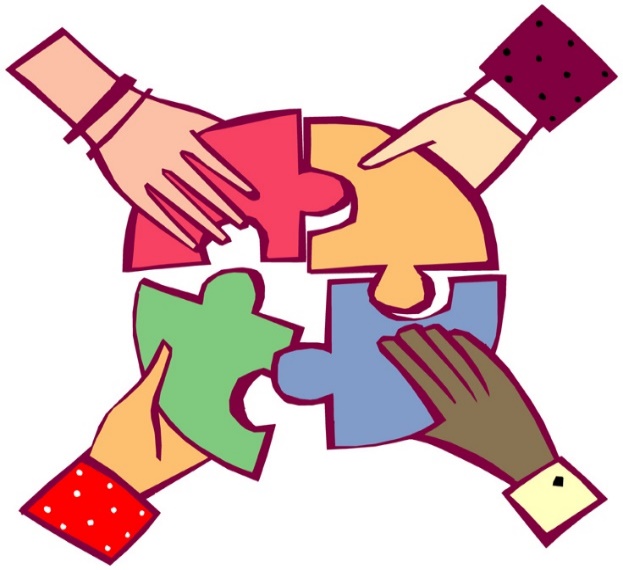 Daiktinės teisės
Projektuose numatomi rekonstruoti ar remontuoti pastatai, taip pat žemės sklypai, kuriuose numatoma statyti, rekonstruoti ar remontuoti pastatus, turi būti pareiškėjų (partnerių) valdomi nuosavybės ar patikėjimo teise arba gauti pagal panaudos (nuomos) sutartis ne trumpesniam kaip projekto įgyvendinimo ir 5 metų nuo projekto finansavimo pabaigos (galutinės ataskaitos patvirtinimo) laikotarpiui.
Savivaldybė        savivaldybės administracija
Jeigu numatomą rekonstruoti ar remontuoti pastatą ir (ar) žemės sklypą, kuriame numatoma statyti, rekonstruoti ar remontuoti pastatą, nuosavybės ar patikėjimo teise valdo arba panaudos (nuomos) teise naudoja savivaldybė ir daiktinės arba turto valdymo teisės nėra perduotos pareiškėjui (partneriui), kuris yra savivaldybei pavaldi įstaiga, savivaldybės taryba turi būti pavedusi pareiškėjui (partneriui) atlikti projekto veiklų (darbų) užsakovo funkciją.
Daiktinės arba pareiškėjo (partnerio) turto valdymo teisės į pastatą ir (ar) žemės sklypą, kuriame įgyvendinant projektą bus vykdomi statybos darbai, turi būti įregistruotos įstatymų nustatyta tvarka. 
Tikrinami įrašai Nekilnojamojo turto registre. Registrų centro išrašų su paraiška teikti nereikia.
Daiktinės teisės
Reikalavimas turėti nuosavybės teise ar patikėjimo teise arba gauti pagal panaudos (nuomos) sutartį žemės sklypą netaikomas Statybos techninio reglamento 1.05.01:2017 „Statybą leidžiantys dokumentai. Statybos užbaigimas. Statybos sustabdymas. Savavališkos statybos padarinių šalinimas. Statybos pagal neteisėtai išduotą statybą leidžiantį dokumentą padarinių šalinimas“ 4 priede nurodytais atvejais.
Jei pastatas ar žemės sklypas naudojamas pagal panaudos ar nuomos sutartį, pareiškėjas (partneris) turi turėti raštišką panaudos davėjo ar nuomotojo sutikimą vykdyti statybos veiklas.
Jei statinio projektas neparengtas, turi būti parengta statinio projektavimo užduotis (jei taikoma). Statinio projektavimo užduotyje turi būti įvertinti Aprašo 31–34 punktuose nurodyti reikalavimai dėl pritaikymo neįgaliems. Turi būti patvirtinta statytojo/užsakovo.
www.cpva.lt       es-fondu-investicijos-2014-2020-m.        Dokumentai        Pirkimų priežiūra
Rekomendacijos projektavimo paslaugų techninei užduočiai
Jei statinio projektas parengtas, turi būti išduotas statybą leidžiantis dokumentas. Statinio projekte turi būti įvertinti Aprašo 31–34 punktuose nurodyti reikalavimai dėl pritaikymo neįgaliems. Statinio projekto kopija turi būti patvirtinta STR 1.04.04:2017 „Statinio projektavimas, projekto ekspertizė“ nustatyta tvarka ir teikiama kartu su 
skaičiuojamosios kainos dalimi.
Daiktinės teisės. Teikiami dokumentai
Žemės sklypo, kuriame numatoma statyti, rekonstruoti ar remontuoti objektą, valdymo panaudos ar nuomos teise dokumento kopiją (jei taikoma).
Objekto (pastato ar patalpų), kurį planuojama rekonstruoti ar remontuoti, valdymo panaudos ar nuomos teise dokumento kopiją (jei taikoma).
Paprastojo remonto atveju
Naujos statybos, rekonstrukcijos ar kapitalinio remonto atveju
JEI STATINIO PROJEKTAS PARENGTAS
JEI STATINIO PROJEKTAS NEPARENGTAS
Numatomų rekonstruoti ar remontuoti patalpų brėžinius iš inventorinės bylos, esamų patalpų būklės įvertinimą ir numatomų atlikti darbų aprašymą, pagrindžiant atitikimą Aprašo 31-34 p. reikalavimams.
Statinio projektą, patvirtintą STR 1.04.04:2017 „Statinio projektavimas, projekto ekspertizė“ nustatyta tvarka.
Svarbu! Teikiama kartu su statinio projekto skaičiuojamosios kainos dalimi.
Žemės sklypo savininko sutikimą statyti, rekonstruoti ar remontuoti objektą ir objekto savininko sutikimą rekonstruoti ar remontuoti objektą, kai toks sutikimas nenumatytas panaudos ar nuomos sutartyse.
Žemės sklypo savininko sutikimą remontuoti objektą, kai keičiama statinio paskirtis ir toks sutikimas nenumatytas panaudos ar nuomos sutartyse
Objekto savininko sutikimą remontuoti objektą, kai keičiama statinio paskirtis ir toks sutikimas nenumatytas panaudos ar nuomos sutartyse
Objekto savininko sutikimą rekonstruoti ar remontuoti objektą, kai toks sutikimas nenumatytas panaudos ar nuomos sutartyse
Statybą leidžiantį dokumentą
Statinio projektavimo užduotį
Numatomų rekonstruoti ar remontuoti patalpų brėžinius iš inventorinės bylos, esamų patalpų būklės įvertinimą ir numatomų atlikti darbų aprašymą, pagrindžiant atitikimą Aprašo 31-34 p. reikalavimams
[Speaker Notes: Projektavimo užduotis turi būti parengta:
Vadovaujantis CPVA rekomendacijoms projektavimo paslaugų techninei užduočiai – forma yra Viešųjų pirkimų tarnybos parengtų ir 2017-12-22 paskelbtų Projektavimo paslaugų pirkimo gairių papildyta ir pritaikyta 3 priedo pavyzdinė forma.
CPVA specialistai ją papildė ir rekomenduoja naudoti jos administruojamuose ES fondų investicijų programos projektuose, įgyvendinant atitinkamus statybos investicijų projektus ir užsakant statinio projektavimo ir projekto vykdymo priežiūros paslaugas.

Visa reikiama informacija (konkretūs duomenys ir pasirinkimai) turi būti pateikiama Statinio projektavimo techninės užduoties (techninė specifikacijos) reikalavimų stulpelyje. Šios užduoties formos pavyzdyje pateikiami su eilutės pavadinimu susiję komentarai, pastabos, nuorodos ir rekomendacijos. Tai yra informacinė medžiaga užsakovui, kuris gali apsvarstyti ir pasirinkti, kokius reikalavimus nurodyti priklausomai nuo konkrečios statybos investicijų projekto situacijos, arba įtraukti papildomas sąlygas ir reikalavimus, kad būtų atsižvelgta į ypatingus konkretaus projekto atvejus arba aplinkybes.

2. Projektavimo užduotis čia:
https://www.cpva.lt/es-fondu-investicijos-2014-2020-m./dokumentai/476/act94?sqid=bdd245d4e5a3e19be5f8b8c8afc385981e33b6cb]
Daiktinės teisės
Pareiškėjas (partneris) turi užtikrinti, kad naujai statomų, rekonstruojamų ar remontuojamų pastatų žemės sklypai būtų numatyti teritorijose, kuriose jau yra nutiesti inžineriniai tinklai bei susisiekimo komunikacijos ir pastatyti kiti inžineriniai statiniai (pvz., katilinės). 

Projekto lėšomis finansuojamos visos statinio inžinerinės sistemos ir inžineriniai tinklai nuo pastato iki artimiausio vandentiekio ir (arba) nuotakyno šulinio, ir (arba) įrengtos uždaromosios armatūros, kurie yra tiesiogiai susiję su modernizuojamu esamu ir (arba) naujai statomu projekto objektu ir kurie pagal Lietuvos Respublikos teisės aktus gali būti pareiškėjo nuosavybė. 

Jei įgyvendinant projektą planuojama tiesti inžinerinius tinklus, susisiekimo komunikacijas ir (arba) statyti kitus inžinerinius statinius, kurie negali būti finansuojami projekto lėšomis, pareiškėjas arba partneris šiuos darbus apmoka savo lėšomis. Nuosavą indėlį įrodantys dokumentai turi būti pateikti įgyvendinančiajai institucijai kartu su paraiška.
Tinkamų finansuoti išlaidų ir finansavimo reikalavimai
(Aprašo 40-46 p.)
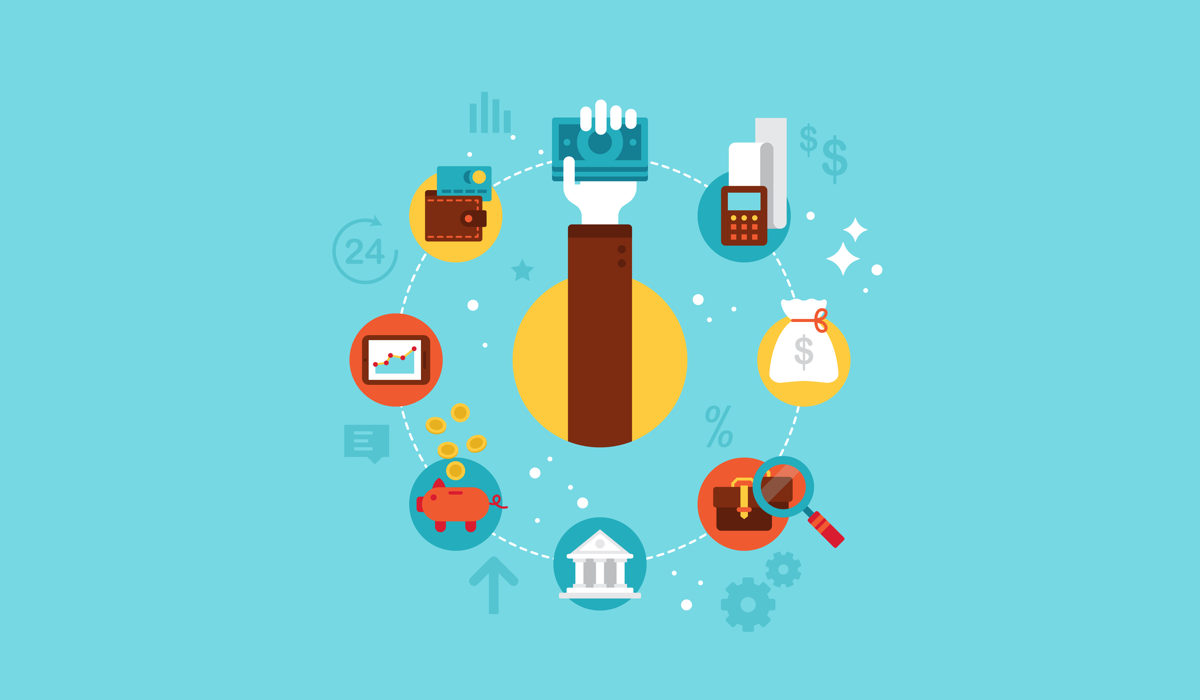 Išlaidų tinkamumo reikalavimai (1)
Projektų išlaidoms taikomi bendrieji reikalavimai nustatyti Projektų taisyklių VI skyriaus 32 skirsnyje
Išlaidos turi būti būtinos projektams įgyvendinti, t. y., prisidėti prie projekto tikslų, uždavinių ir rezultatų pasiekimo, ir turi būti numatytos projekto sutartyje.
Išlaidos turi būti patirtos ir apmokėtos ne anksčiau kaip nuo 2019 m. sausio 1 d., su sąlyga, kad visos projekto veiklos nėra baigtos vykdyti iki pareiškėjui pateikiant paraišką.
Projektų finansavimas gali sudaryti iki 100 proc. tinkamų finansuoti projekto išlaidų. Pareiškėjai ir (arba) partneriai savo iniciatyva ir savo, ir (arba) kitų šaltinių lėšomis gali prisidėti prie projekto įgyvendinimo.
Projektų tinkamų finansuoti išlaidų dalis, kurios nepadengia projektams skiriamo finansavimo lėšos, turi būti finansuojama projektų vykdytojų ir (arba) partnerių lėšomis.
Išlaidos gali būti patirtos projekto vykdytojo ir partnerio.
Projekto biudžete nurodomos visos tinkamos finansuoti ir projektui įgyvendinti būtinos išlaidos. 
Netinkamos finansuoti, bet būtinos projektui įgyvendinti, išlaidos nurodomos Paraiškos 12 lentelėje.
[Speaker Notes: 100 proc. Finansavimas remiasi į Pertvarkos plano 4 priede savivaldybėms nurodytus lėšų limitus]
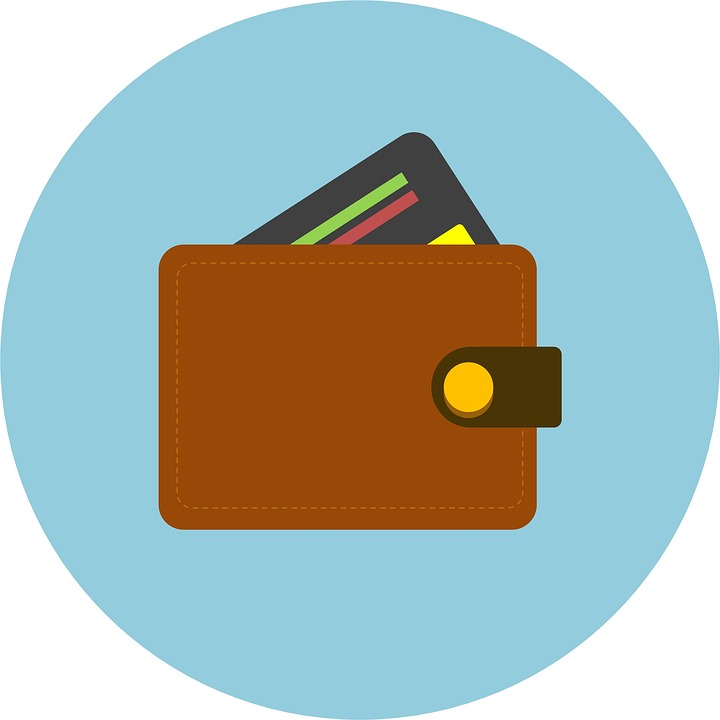 Išlaidų tinkamumo reikalavimai (2)
Netinkamos finansuoti išlaidos
Detalus netinkamų finansuoti išlaidų sąrašas pateikiamas Projektų taisyklių VI skyriaus 34 skirsnyje bei detalizuotas Aprašo 44-45 p.
Netinkamos finansuoti išlaidos (pavyzdžiai):
Išlaidos, kurios padidina projekto sąnaudas, proporcingai nesukurdamos pridėtinės vertės (projektinio pasiūlymo ir paraiškos  rengimo išlaidos);
Nepagrįstai didelės išlaidos. Įgyvendinančioji institucija turi teisę atlikusi rinkos kainų analizę pripažinti netinkamomis finansuoti tą išlaidų dalį, kuri viršija analizės išvadoje nurodytą konkrečiai investicijai nustatytą didžiausią rinkos kainą;
Išlaidos, patirtos vykdant sutartis (jų dalį), sudarytas su tarpininkais ar konsultantais, kuriose darbų ar paslaugų kaina siejama su išlaidų dydžiu, nepagrįstu faktine atlikto darbo ar suteiktų paslaugų verte (sėkmės mokestis mokamas konsultantams už paraiškos parengimą).
Išlaidų tinkamumo reikalavimai (3)
Žemė
Žemės pirkimo išlaidos, jeigu neviršija 10 % visų tinkamų finansuoti projekto išlaidų, išskyrus žemės nuomos išlaidas, kurios yra netinkamos finansuoti.
Negali būti teisinių ir kitų kliūčių įsigytoje žemėje vykdyti veiklas, t.y. žemės naudojimo paskirtis turi būti tinkama numatytoms projekto veikloms vykdyti.
Žemės rinkos vertės nustatymo ataskaitos parengimo išlaidos.
Registrų centro arba nepriklausomo turto vertintojo bendros panašių žemės sklypų rinkos vertės nustatymo ataskaitos parengimo išlaidos.
Išlaidos notarui už sandorio įforminimą; turto registracijos išlaidos ir pan. 
Vadovaujantis 2017 m. gruodžio 7 d. LR Valstybės informacinių išteklių valdymo įstatymo Nr. XI-1807 25, 27, 29, 35 ir 38 str. pakeitimo įstatymu Nr. XIII-848, kuris įsigaliojo nuo 2019 m. sausio 1 d., valstybės ir savivaldybių institucijoms ir įstaigoms registro objekto registravimo paslaugos turi būti teikiamos neatlygintinai.
Projekto lėšomis finansuojama tik žemės vertinimo ataskaitoje nustatytą rinkos kainą atitinkanti žemės pirkimo sandorio dalis. Rinkos kainą viršijanti sandorio dalis nefinansuojama projekto lėšomis.
Žemės pirkimas vykdomas vadovaujantis Žemės, esamų pastatų ar kitų 
nekilnojamųjų daiktų pirkimų arba nuomos ar teisių į šiuos daiktus įsigijimų tvarkos aprašu.
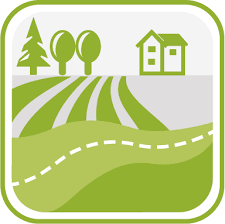 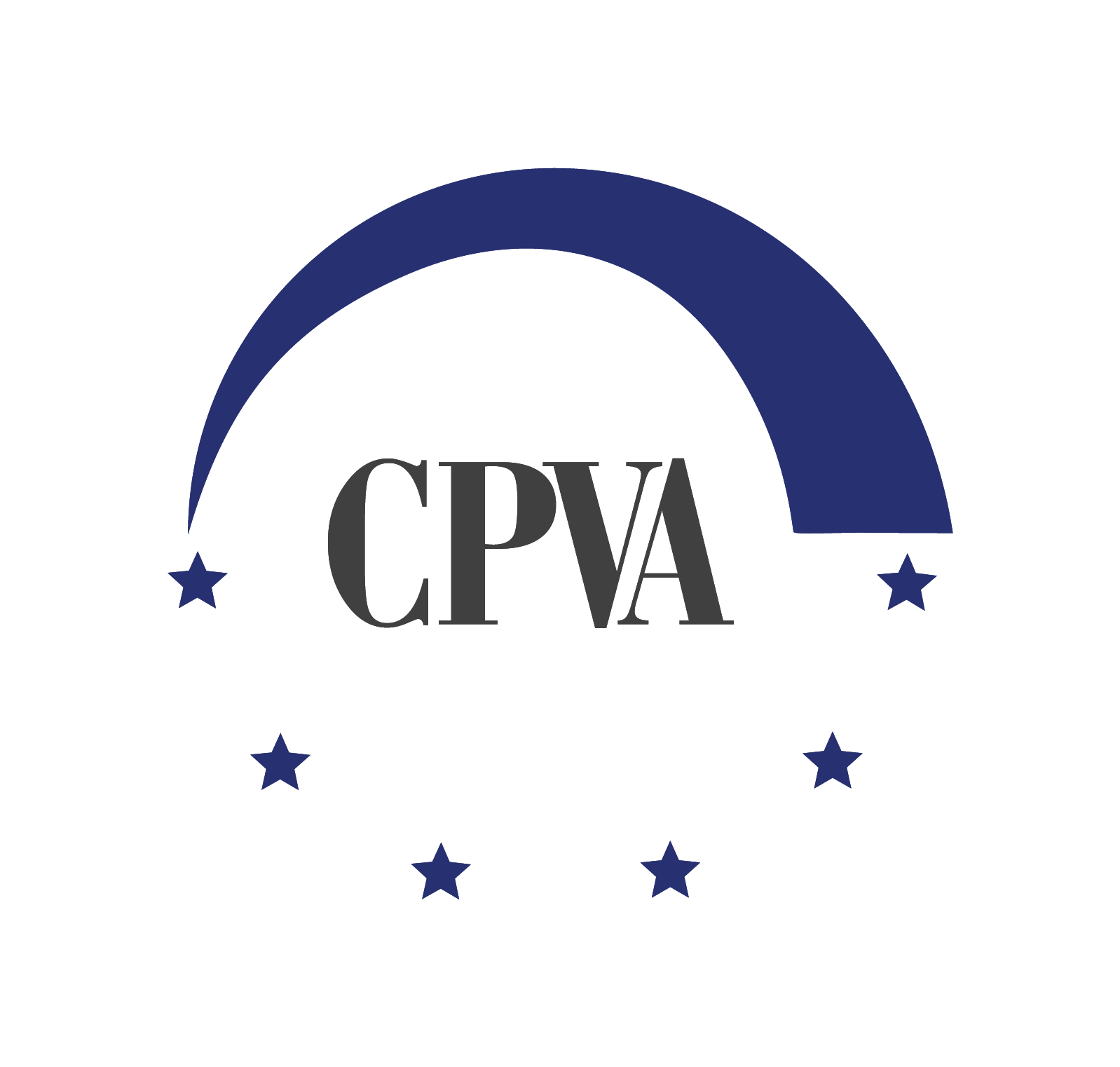 [Speaker Notes: Biudžete žemė bendroje eilutėje su turtu]
Išlaidų tinkamumo reikalavimai (3)
Žemė
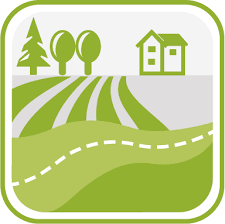 Kartu su paraiška teikiami dokumentai, atsižvelgiant į esamą situaciją:
Jeigu žemė nupirkta iki paraiškos pateikimo dienos, žemės pirkimo–pardavimo sutarties kopija ir žemės rinkos vertės nustatymo ataskaita. Jeigu žemė perkama su nugriauti skirtais statiniais, turi būti pateikta ir numatomo griauti turto rinkos vertės nustatymo ataskaita;
Jeigu numatyta pirkti konkretų žemės sklypą, preliminarios žemės pirkimo–pardavimo sutarties kopija (jei tokia sudaroma) ir žemės rinkos vertės nustatymo ataskaita. Jei numatoma pirkti žemę su nugriauti skirtais statiniais, turi būti pateikta ir numatomo griauti turto rinkos vertės nustatymo ataskaita;
Jeigu numatyta tik vietovė, kurioje planuojama pirkti žemės sklypą, turi būti pateikta VĮ Registrų centro arba nepriklausomo turto vertintojo išduota bendra panašių žemės sklypų rinkos vertės nustatymo ataskaita, kurioje turi būti nurodytos vidutinės toje vietovėje esančių žemės sklypų kainos.
[Speaker Notes: 100 proc. Finansavimas remiasi į Pertvarkos plano 4 priede savivaldybėms nurodytus lėšų limitus]
Išlaidų tinkamumo reikalavimai (4)
Nekilnojamasis turtas
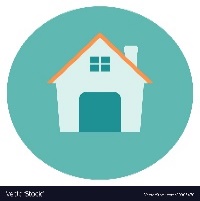 Negali būti teisinių ar kitų kliūčių įsigytame nekilnojamame turte vykdyti numatytas veiklas, t.y. nekilnojamo turto paskirtis turi būti tinkama numatytoms projekto veikloms vykdyti.
Nekilnojamojo turto rinkos vertės ataskaitos parengimo išlaidos.
Registrų centro arba nepriklausomo turto vertintojo bendros panašių nekilnojamo turto objektų grupės rinkos vertės nustatymo ataskaitos parengimo išlaidos.
Išlaidos notarui už sandorio įforminimą; turto registracijos išlaidos ir pan. 
Vadovaujantis 2017 m. gruodžio 7 d. LR Valstybės informacinių išteklių valdymo įstatymo Nr. XI-1807 25, 27, 29, 35 ir 38 str. pakeitimo įstatymu Nr. XIII-848, kuris įsigaliojo nuo 2019 m. sausio 1 d., valstybės ir savivaldybių institucijoms ir įstaigoms registro objekto registravimo paslaugos turi būti teikiamos neatlygintinai.
Projekto lėšomis finansuojama tik nekilnojamo turto vertinimo ataskaitoje nustatytą rinkos kainą atitinkanti nekilnojamo turto pirkimo sandorio dalis. Rinkos kainą viršijanti sandorio dalis nefinansuojama projekto lėšomis.
Nekilnojamo turto pirkimas vykdomas vadovaujantis Žemės, esamų pastatų ar kitų nekilnojamųjų daiktų pirkimų arba nuomos ar teisių į šiuos daiktus įsigijimų tvarkos 
   aprašu.
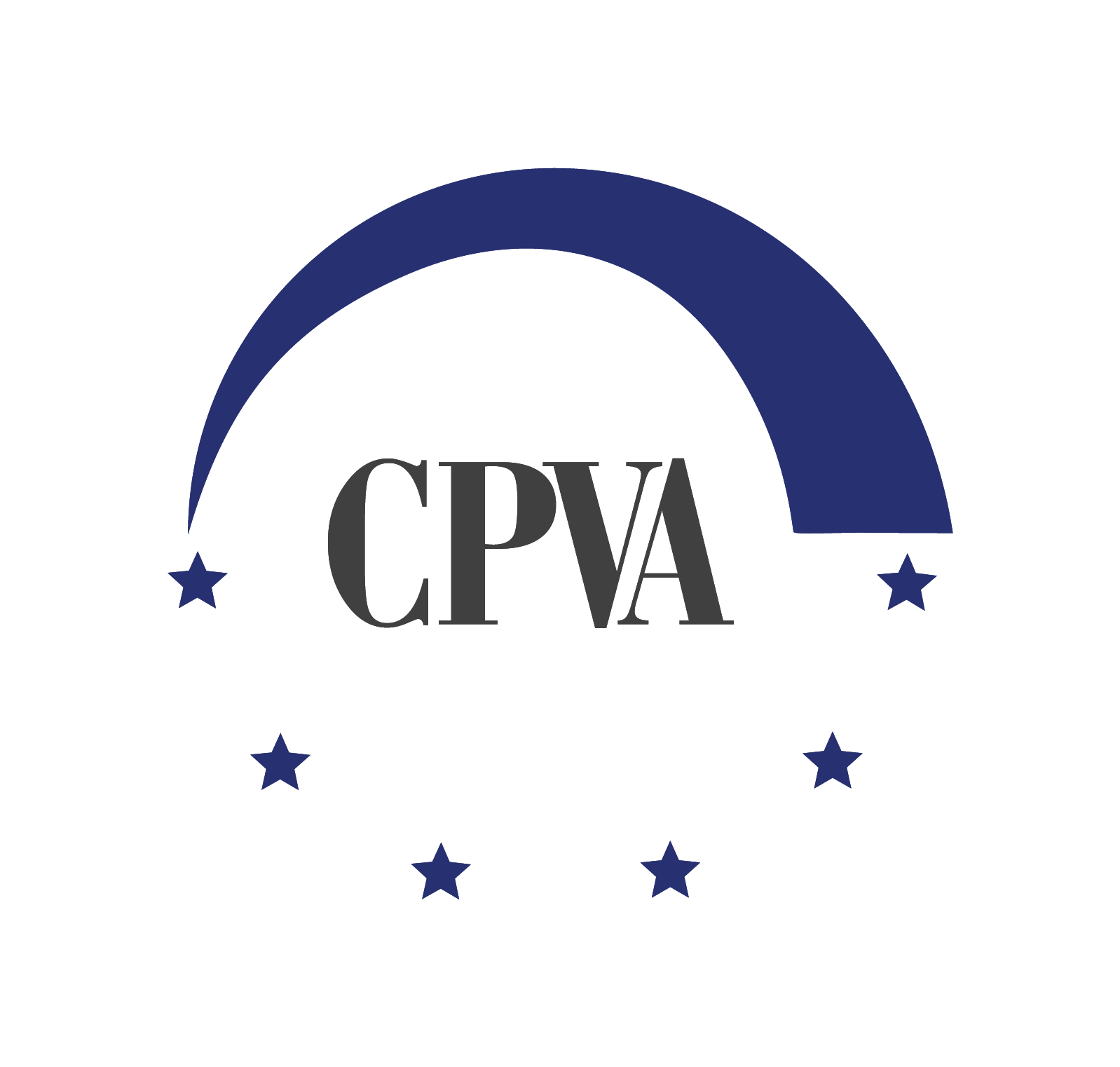 [Speaker Notes: Biudžete žemė bendroje eilutėje su turtu]
Išlaidų tinkamumo reikalavimai (4)
Nekilnojamasis turtas
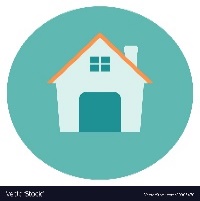 Kartu su paraiška teikiami dokumentai, atsižvelgiant į esamą situaciją:
Jeigu NT nupirktas iki paraiškos pateikimo dienos, NT pirkimo–pardavimo sutarties kopija ir NT rinkos vertės nustatymo ataskaita, kurioje nurodyta įsigyto NT (ir kartu su juo įsigyto žemės sklypo) rinkos vertė;
Jeigu numatyta pirkti konkretų NT objektą, konkretaus NT rinkos vertės nustatymo ataskaita, kurioje nurodyta numatomo įsigyti NT objekto (ir kartu su įsigyjamo žemės sklypo) rinkos vertė;
Jeigu numatyta tik vietovė, kurioje planuojama pirkti NT, turi būti pateikta VĮ Registrų centro arba nepriklausomo turto vertintojo išduota bendra panašių NT objektų grupės rinkos vertės nustatymo ataskaita, kurioje turi būti nurodytos vidutinės toje vietovėje esančio NT kainos.
[Speaker Notes: 100 proc. Finansavimas remiasi į Pertvarkos plano 4 priede savivaldybėms nurodytus lėšų limitus]
Išlaidų tinkamumo reikalavimai (5)
Statyba, rekonstravimas, remontas ir kiti darbai
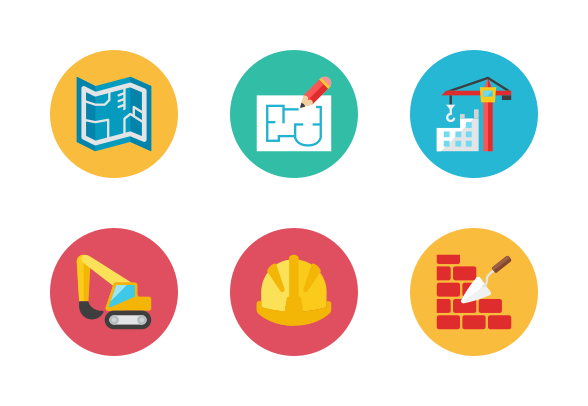 Visoms Aprašu remiamoms veikloms yra tinkami finansuoti naujos statybos, rekonstrukcijos ir kapitalinio bei paprastojo remonto darbai, išskyrus projektų lėšomis pritaikomus butus, kuriuose gali būti atliekamas tik paprastas remontas.
Tinkamos finansuoti projektavimo ir inžinerinės paslaugos (jei privalomos pagal teisės aktus).
Netinkami finansuoti lauko inžinerinių tinklų ir susisiekimo komunikacijų tiesimo ir (arba) kitų inžinerinių statinių statybos darbai, išskyrus visas statinio inžinerines sistemas ir inžinerinius tinklus nuo pastato iki artimiausio vandentiekio ir (arba) nuotakyno šulinio, ir (arba) įrengtos uždaromosios armatūros, kurie yra tiesiogiai susiję su modernizuojamu esamu ir (arba) naujai statomu projekto objektu ir kurie pagal LR teisės aktus gali būti pareiškėjo nuosavybė.
Įranga, įrenginiai ir kitas turtas
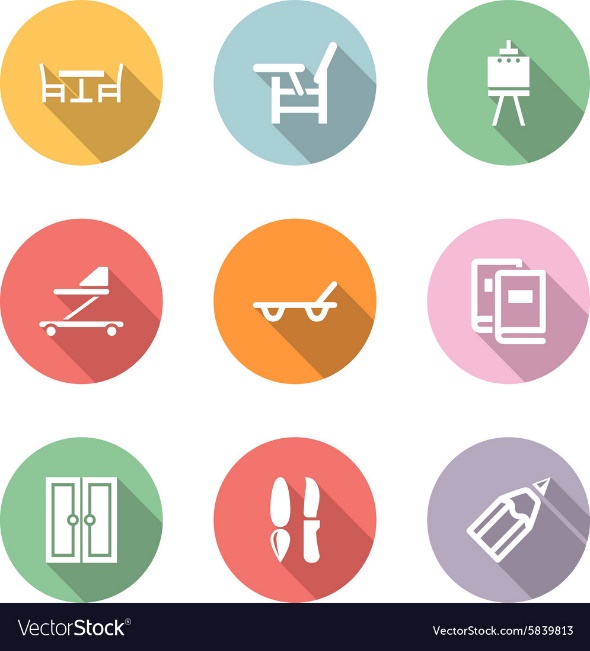 Įsigyjamas turtas (įranga, įrenginiai) turi būti skirtas veiklai vykdyti ir turi tenkinti visas šias sąlygas:
naudojant pagal paskirtį, naudingo tarnavimo laikas, įskaitant priežiūros ir techninės priežiūros laiką, yra ilgesnis nei vieni metai, išskyrus trumpalaikį turtą;
naudojamas jis išlaiko savo pradinę formą ir išvaizdą;
jį sugadinus, pametus kai kurias dalis ar joms susidėvėjus, jį tikslingiau taisyti, nei keisti visiškai nauju; 
jis nepraranda savo tapatumo (galimybės atlikti funkcijas) net ir sujungtas į kitą sudėtingesnį vienetą.
Įsigyjamos tikslinės transporto priemonės turi būti pritaikytos neįgaliųjų poreikiams.
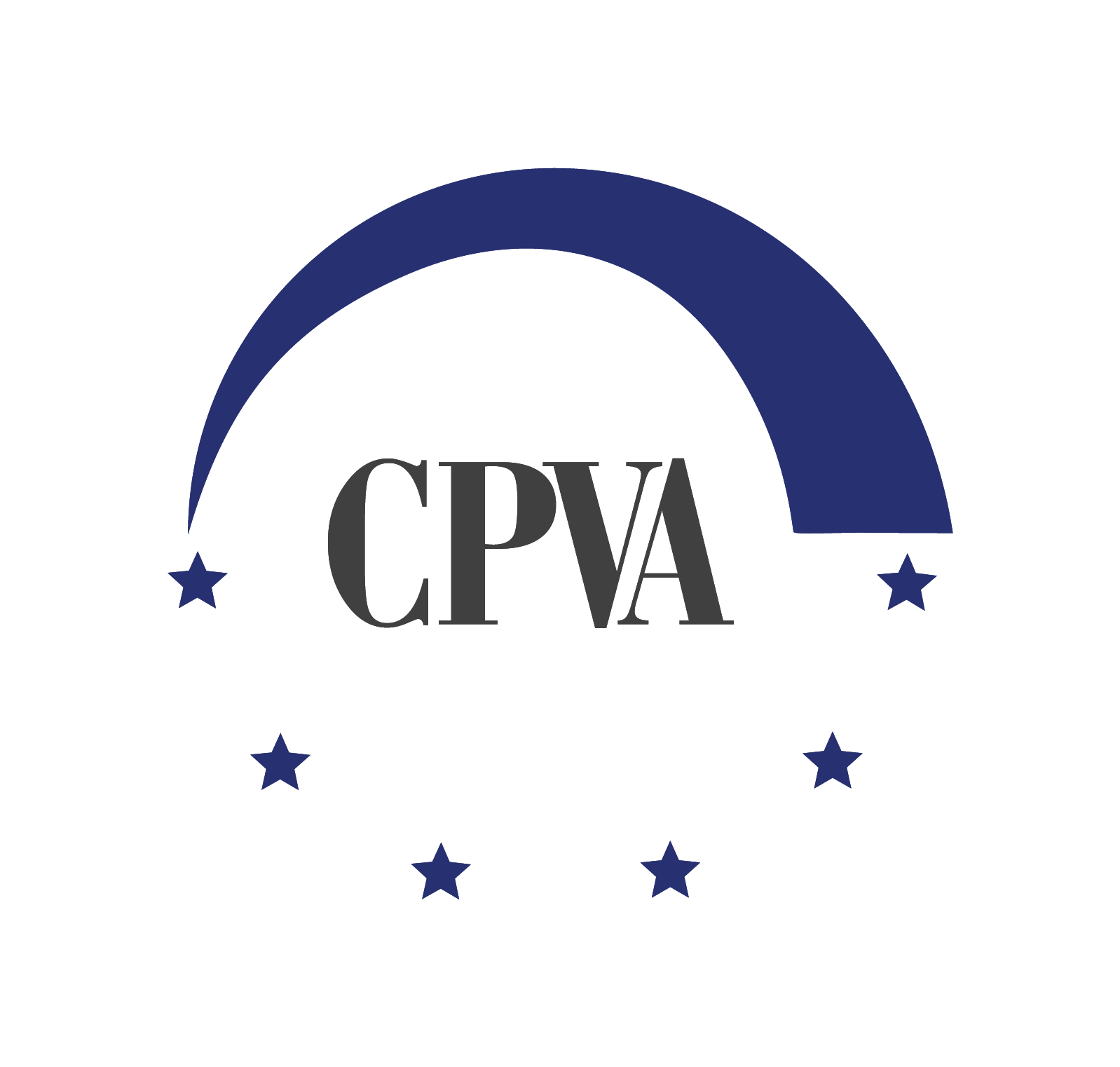 [Speaker Notes: Biudžete žemė bendroje eilutėje su turtu]
Išlaidų tinkamumo reikalavimai (6)
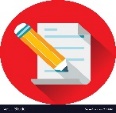 Projekto vykdymas. Netinkama finansuoti
Informavimas apie projektą 
Daugiau apie viešinimą: https://www.cpva.lt/es-fondu-investicijos-2014-2020-m./viesinimas/614
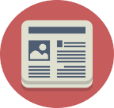 Tinkamomis finansuoti išlaidomis laikomos privalomų viešinimo priemonių, nurodytų Projektų taisyklių VII skyriaus trisdešimt septintajame skirsnyje, išlaidos:
1. privaloma visiems projektams – interneto svetainėje (jei projekto vykdytojas/partneris tokią turi) paskelbti informaciją apie įgyvendinamą projektą, apibūdinti jo tikslus, rezultatus ir informuoti apie finansavimą iš atitinkamo (-ų) ES struktūrinio (-ių) fondo (-ų) lėšų;
2. privaloma, kai projekto vertė neviršija 500 000 Eur, projekto įgyvendinimo pražioje visuomenei gerai matomoje vietoje pakabinti bent vieną plakatą (ne mažesnį kaip A3 formato), kuriame turi būti pateikta informacija apie įgyvendinamą projektą ir finansavimą iš atitinkamo (-ų) ES struktūrinio (-ių) fondo (-ų) lėšų.
Plakatai šalia GGN, SGN ir AB objektų neturi būti kabinami. Tokiu atveju, plakatas gali būti kabinamas savivaldybės patalpose.
3. privaloma, kai projekto vertė viršija 500 000 Eur, projekto įgyvendinimo pradžioje pakabinti laikiną informacinę lentelę ar pastatyti laikiną informacinį stendą ir iki galutinio mokėjimo prašymo pateikimo dienos pakabinti nuolatinę informacinę lentelę ar pastatyti nuolatinį informacinį stendą. 
Informaciniai stendai statomi prie visų naujai statomų/rekonstruojamų/remontuojamų objektų. Jeigu objektas perkamas arba atliekami vidaus patalpų paprasto remonto darbai, informacinio stendo statyti nereikia. 
Nuolatinę lentelę/stendą būtina įrengti prie visų įsigytų ir/ar tvarkytų objektų, išskyrus GGN, SGN ir AB.
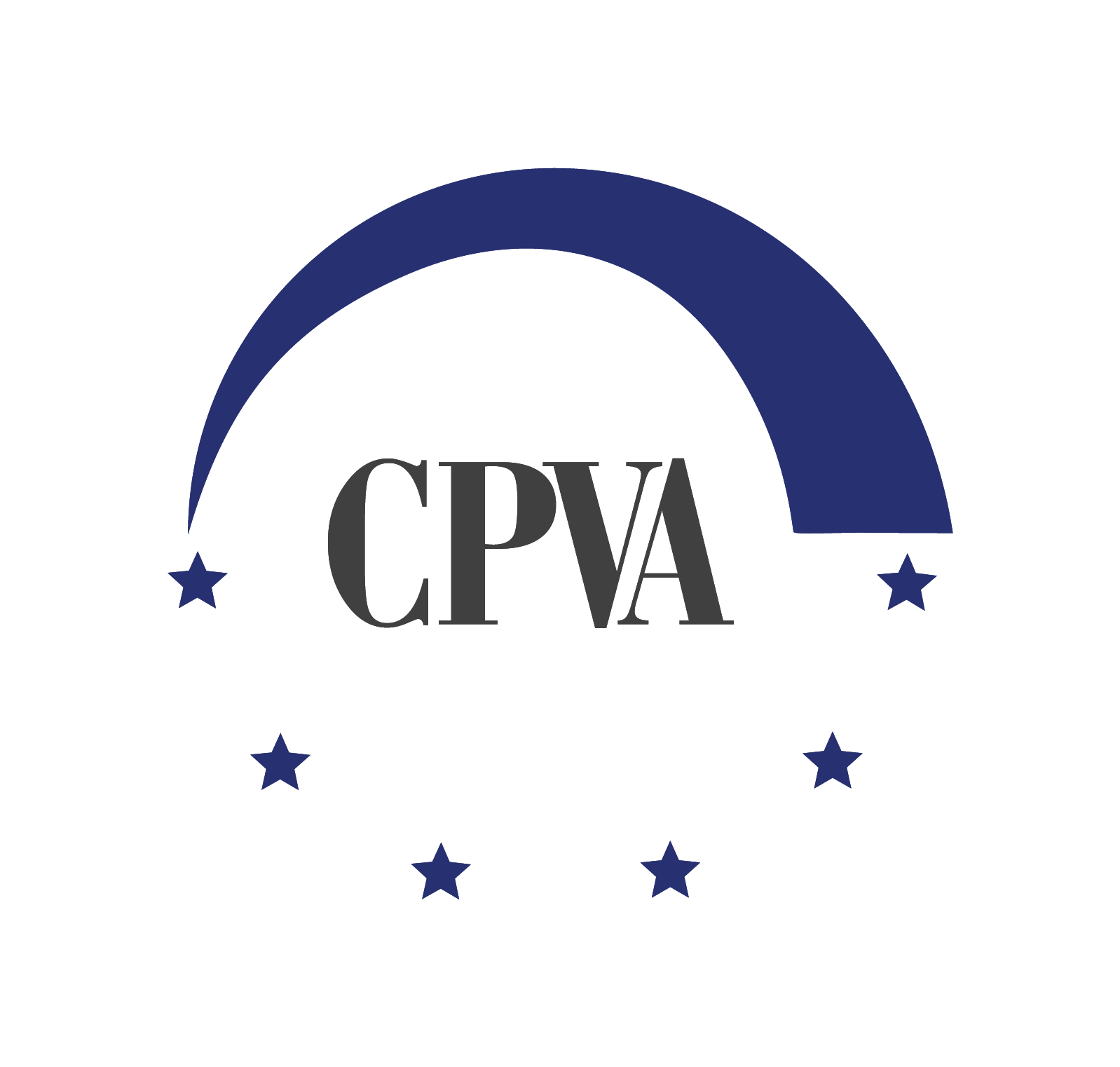 [Speaker Notes: Fiksuotoji norma – procentais išreikšta norma nuo visų ar dalies projekto tinkamų finansuoti išlaidų, taikoma apmokant dalį projekto išlaidų, kai projekto vykdytojas neteikia projekto tinkamų finansuoti išlaidų patvirtinimo dokumentų.
projekto vykdytojo darbuotojų darbo užmokesčio išlaidos už laiką, dirbtą administruojant projektą; 
su projekto administravimo reikmėmis susijusių prekių įsigijimo, patalpų nuomos išlaidos; 
įrangos, transporto priemonių nuomos išlaidos, kai jos yra susijusios su projekto administravimu; 
projekto administravimo paslaugų, teisinių ir kitų konsultacijų išlaidos; 
projekto administravimo reikmėms būtinų komunalinių ir ryšio paslaugų išlaidos ir įsigyto ir (arba) nuomojamo turto eksploatavimo išlaidos; 
kitos su projekto administravimu susijusios išlaidos.

Jei keičiama norma:
Tokiu atveju projekto fiksuotoji norma įvertinama ir nustatoma iš naujo. Pakeitus fiksuotosios normos dydį, pagal ją apmokamos projekto išlaidos perskaičiuojamos vertinant projekto galutinį mokėjimo prašymą, atsižvelgiant į per visą projekto sutarties laikotarpį skirtą finansavimą.]
Išlaidų tinkamumo reikalavimai (7)
Netiesioginės išlaidos ir kitos išlaidos pagal fiksuotąją projekto išlaidų normą
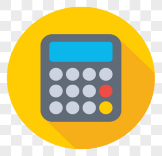 Fiksuotoji projekto išlaidų norma, apskaičiuojama vadovaujantis Projektų taisyklių 10 priedu. Apskaičiavimo pavyzdys pateiktas paraiškos pildymo skaidrėse.
Jei visos projekto išlaidos (įskaitant administracinio pobūdžio išlaidas) patiriamos išimtinai (100 proc.) kaip veiklų rangos išlaidos, t. y. ir projekto administravimo paslaugos perkamos, tokiu atveju projekto netiesioginės išlaidos apmokamos neviršijant nurodytų fiksuotųjų normų, tačiau turi būti pagrįstos išlaidų pagrindimo ir jų apmokėjimo įrodymo dokumentais.
Tiesioginėms projekto išlaidoms negali būti priskiriamos projekto administravimo išlaidos (pvz., darbo užmokesčio, projekto administravimo paslaugų ir kitos išlaidos, susijusios su projekto administravimu).
Projekto sutartyje nustačius fiksuotąją normą, projekto įgyvendinimo metu ji negali būti keičiama, išskyrus atvejus, kai: mažėja projekto tinkamų finansuoti išlaidų suma, skiriamas papildomas finansavimas, pasikeičia fiksuotosios normos taikymą reglamentuojantys teisės aktai. 
Projekto administravimo išlaidos nėra įskaičiuotos į maksimalią projektams įgyvendinti galimų skirti lėšų sumą, nurodytą Pertvarkos veiksmų plano 5 priede, tačiau laikomos tinkamomis finansuoti ir gali būti numatytos Projekto biudžete.
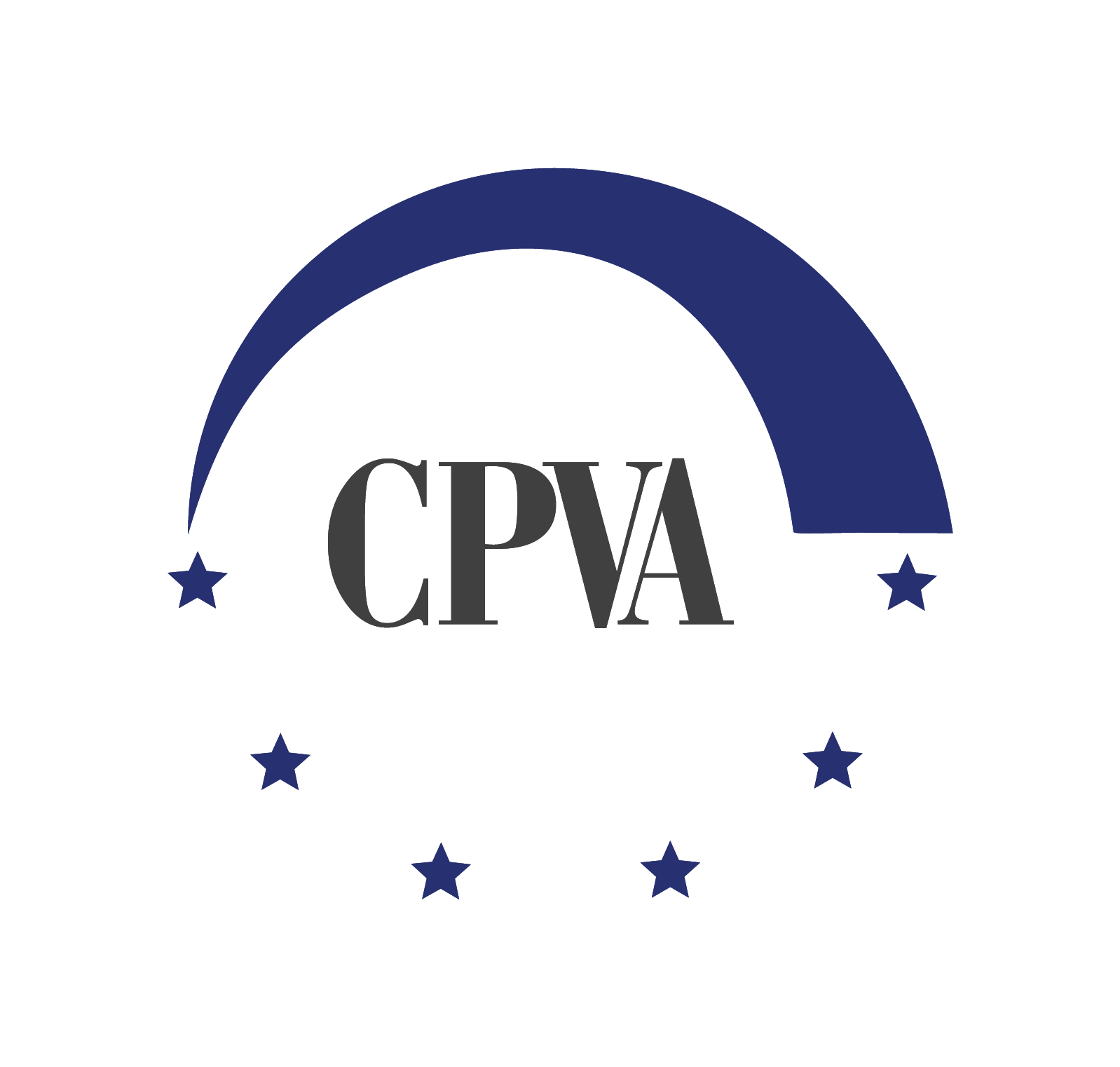 [Speaker Notes: Fiksuotoji norma – procentais išreikšta norma nuo visų ar dalies projekto tinkamų finansuoti išlaidų, taikoma apmokant dalį projekto išlaidų, kai projekto vykdytojas neteikia projekto tinkamų finansuoti išlaidų patvirtinimo dokumentų.
projekto vykdytojo darbuotojų darbo užmokesčio išlaidos už laiką, dirbtą administruojant projektą; 
su projekto administravimo reikmėmis susijusių prekių įsigijimo, patalpų nuomos išlaidos; 
įrangos, transporto priemonių nuomos išlaidos, kai jos yra susijusios su projekto administravimu; 
projekto administravimo paslaugų, teisinių ir kitų konsultacijų išlaidos; 
projekto administravimo reikmėms būtinų komunalinių ir ryšio paslaugų išlaidos ir įsigyto ir (arba) nuomojamo turto eksploatavimo išlaidos; 
kitos su projekto administravimu susijusios išlaidos.

Jei keičiama norma:
Tokiu atveju projekto fiksuotoji norma įvertinama ir nustatoma iš naujo. Pakeitus fiksuotosios normos dydį, pagal ją apmokamos projekto išlaidos perskaičiuojamos vertinant projekto galutinį mokėjimo prašymą, atsižvelgiant į per visą projekto sutarties laikotarpį skirtą finansavimą.]
Terminai ir laiko planavimas
Projekto veiklų trukmė
2-3 mėn.
1 mėn.
3 mėn.
3-4 mėn.
5 mėn.
12-18 mėn.
Pirkimų planas, pirkimo dokumentų  rengimas, derinimas
Įrangos pirkimai ir pristatymas
? mėn
? mėn
? mėn
? mėn
Administravimo  komandos 
sudarymas/pirkimas
Projekto  užbaigimas
Statybos leidimo gavimas
Pirkimo dokumentų  rengimas, derinimas
2014 – 2020 m. Europos Sąjungos struktūrinė parama
Kiti Paraiškos priedai
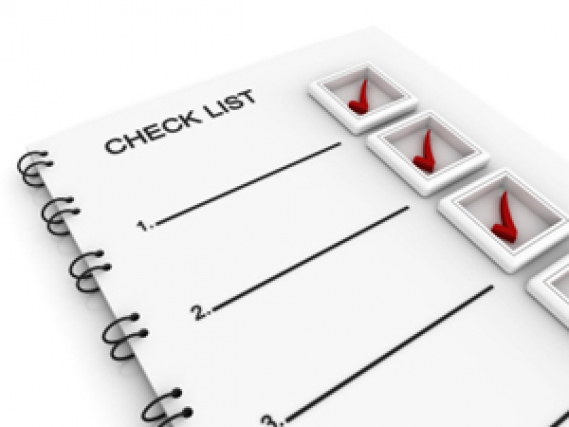 Kiti su paraiška teikiami dokumentai:
Partnerio (-ių) deklaraciją (-as), jei projektą numatyta įgyvendinti kartu su partneriais (Partnerio deklaracijos forma įtraukta į pildomą paraiškos formą).
Įgaliojimą pasirašyti paraišką, jei ją pasirašo ne pareiškėjo organizacijos vadovas.
Užpildytą Klausimyną apie pirkimo ir (arba) importo pridėtinės vertės mokesčio tinkamumą finansuoti iš Europos Sąjungos struktūrinių fondų ir (arba) Lietuvos Respublikos biudžeto lėšų, jei pareiškėjas prašo PVM išlaidas pripažinti tinkamomis finansuoti, t. y. įtraukia šias išlaidas į projekto biudžetą.
https://www.esinvesticijos.lt/lt/dokumentai/4-priedas-klausimynas-apie-pirkimo-ir-arba-importo-pridetines-vertes-mokescio-tinkamuma-finansuoti-is-europos-sajungos-strukturiniu-fondu-ir-arba-lietuvos-respublikos-biudzeto-lesu
Informaciją apie projektui taikomus aplinkosauginius reikalavimus (taikoma, kai planuojama vykdyti ūkinė veikla, kaip ji apibrėžta Lietuvos Respublikos planuojamos ūkinės veiklos poveikio aplinkai vertinimo įstatymo 2 str. 2 d., gali turėti poveikį aplinkai arba yra susijusi su „Natura 2000“ teritorijomis).
https://esinvesticijos.lt/main/lt/dokumentai/informacija-apie-projektui-taikomus-aplinkosauginius-reikalavimus-1
Informaciją apie pajamas, gaunamas iš ES struktūrinių fondų lėšomis bendrai finansuojamų projektų (taikoma, jei projekto tinkamų finansuoti išlaidų suma iki pajamų vertinimo viršija 1 mln. Eur). 
http://www.esinvesticijos.lt/lt/dokumentai/projektu-diskontuotu-grynuju-pajamu-skaiciavimo-ir-prieziuros-metodikos-priedas
Jeigu projektas įgyvendinamas kartu su partneriu (-iais), sutarties, kurioje nustatytos tarpusavio teisės ir pareigos įgyvendinant projektą bei numatyti įsipareigojimai laikytis Aprašo 36-38 punktų reikalavimų, kopiją.
Savivaldybės tarybos sprendimo, kuriuo pavedama pareiškėjui (partneriui), kuris yra savivaldybei pavaldi įstaiga, atlikti 
projekto veiklų (darbų) užsakovo funkciją, kopiją;
[Speaker Notes: 100 proc. Finansavimas remiasi į Pertvarkos plano 4 priede savivaldybėms nurodytus lėšų limitus]
Kiti su paraiška teikiami dokumentai:
Pareiškėjo ir (ar) partnerio (-ių) įsipareigojimo padengti netinkamas finansuoti, tačiau šiam projektui įgyvendinti būtinas išlaidas ir tinkamas išlaidas, kurių nepadengia projekto finansavimas, pagrindimo ir projekto rezultatų tęstinumo 5 metus baigus įgyvendinti projektą užtikrinimo dokumentų kopijas (savivaldybės tarybos sprendimo, teisę priimti sprendimus turinčio įstaigos valdymo organo sprendimo ir kt.). Reikalavimas su paraiška pateikti pagrindimo dokumento kopiją netaikomas, jeigu pareiškėjo ar partnerio (-ių) asignavimų valdytoja yra LR Socialinės apsaugos ir darbo ministerija.
Darbų pirkimo sutarties kopiją darbų išlaidoms pagrįsti (jeigu darbai nupirkti iki paraiškos pateikimo) arba statybos kainos skaičiavimus, parengtus pagal valstybės įmonės Statybos produkcijos sertifikavimo centro registre paskelbtas rekomendacijas dėl statinių statybos skaičiuojamųjų kainų nustatymo (pvz., remiantis UAB „Sistela“ kainynais) (jeigu statinio projektas nėra parengtas).
Preliminarius prekių tiekėjų ir (arba) paslaugų teikėjų komercinius pasiūlymus ir (arba) kainų apklausos suvestines išlaidų dydžiui pagrįsti arba sudarytas sutartis bei kitų planuojamas išlaidas pagrindžiančių dokumentų kopijas.
Įvykdytų viešųjų pirkimų, viršijančių tarptautinio pirkimo vertę, apibrėžtą Lietuvos Respublikos viešųjų pirkimų įstatymo 4 straipsnyje, kurių prašoma finansuoti įgyvendinant projektą suma viršija 175 000 Eur, dokumentus;
Pagrindinio projekto pirkimo, kuriam finansuoti prašoma suma sudaro didžiausią projekto biudžeto dalį, dokumentus, jeigu šis pirkimas teikiant projekto paraišką yra įvykdytas.
Sėkmingo projekto įgyvendinimo siekime kartu!!!
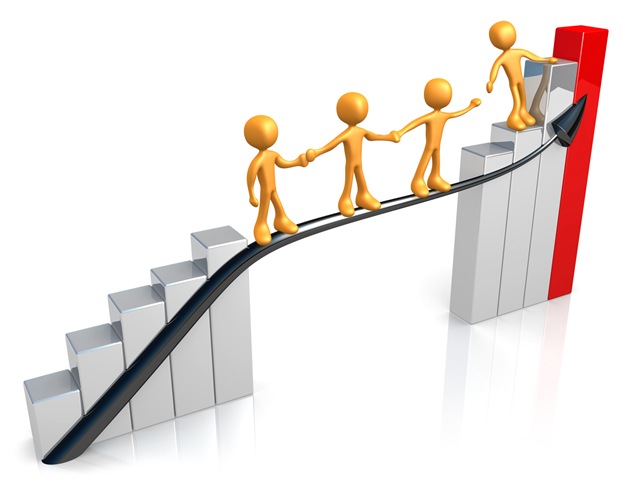 Aprašo ir paraiškų pildymo klausimais konsultuoja
Auksė Šuliauskaitė
Tel. 8 5 2748714
a.suliauskaite@cpva.lt